SUSHI / IG Publisher Integration and Configuration
Featuring: SUSHI Configuration Beta Overview
Chris Moesel
Principal Software Systems Engineer
MITRE Corporation
Mark Kramer
Chief Engineer for Health Technical Center
MITRE Corporation
NOTE: Many of these slides include notes.  Please ensure that Powerpoint is configured to show notes.
© 2020 The MITRE Corporation. All rights reserved. Approved for Public Release 19-3439. Distribution Unlimited. HL7®, FHIR® and the flame design mark are the registered trademarks of Health Level Seven International
SUSHI Configuration Beta - Overview
New config.yaml file replaces existing package.json file
Allows more complete control over fields in ImplementationGuide resource
Provides “friendlier” representations of ImplementationGuide metadata
Supports options for other config files: ig.ini, package-list.json, menu.xml
Generate other configuration files using fields in the master config.yaml file; or
Copy other configuration files from ig-data; or
Do nothing (do not generate or copy other config files)
SUSHI will generate config.yaml for existing projects using existing configs

Near-to-mid-term goal: Transition IG-related features to IG Publisher
Split IG-related features to separate library so SUSHI can focus on definitions
Work with IG Publisher team to transition useful features to IG Publisher
© 2020 The MITRE Corporation. All rights reserved. Approved for Public Release 19-3439. Distribution Unlimited. HL7®, FHIR® and the flame design mark are the registered trademarks of Health Level Seven International
SUSHI Configuration Beta: ImplementationGuide
The config.yaml file can control all of the properties in ImplementationGuide
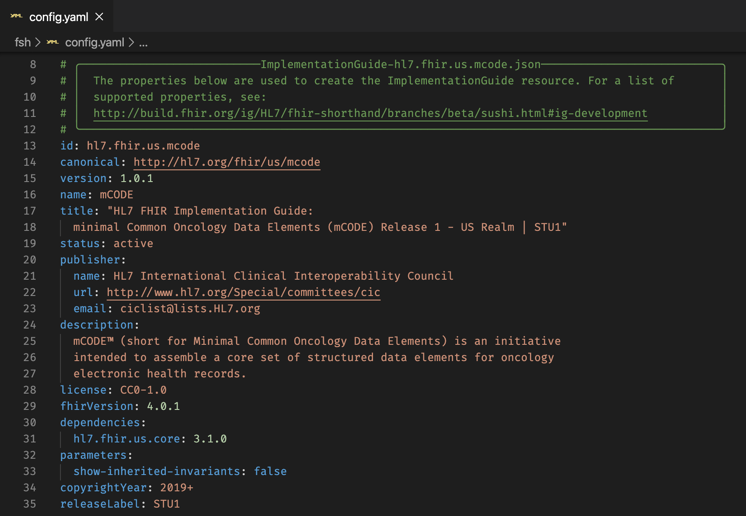 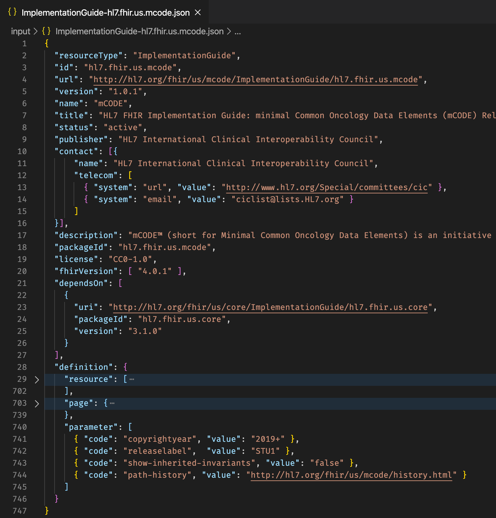 © 2020 The MITRE Corporation. All rights reserved. Approved for Public Release 19-3439. Distribution Unlimited. HL7®, FHIR® and the flame design mark are the registered trademarks of Health Level Seven International
[Speaker Notes: Left Image: Example config.yaml file from a SUSHI project
Right Image: Resulting ImplementationGuide resource from the example config.yaml

Much of the new config.yaml file is based on FHIR’s ImplementationGuide resource.  For many properties there is a 1:1 correspondence.  The primary differences are:
config.yaml is YAML, a user-friendly whitespace-sensitive language for structuring information in key-value pairs with support for lists and nested objects
config.yaml allows some 0..* IG fields to be represented as a single value or a list to enhance readability (e.g.,contact, fhirVersion)
config.yaml represents some 0..* IG fields more simply as key-value pairs (e.g., pages, dependencies, parameters)
config.yaml allows concepts to be represented using FSH syntax (e.g., SYSTEM#code)

When the new SUSHI Configuration Beta is used with existing SUSHI project (using package.json), it will automatically generate a config.yaml for the project, using existing project sources. Once this is done, the config.yaml is considered the “gold source” configuration and the package.json can be removed (but don’t forget to check in your config.yaml file too!).]
SUSHI Configuration Beta: IG Resource List
The Implementation Guide “resource” list is populated using FSH definitions
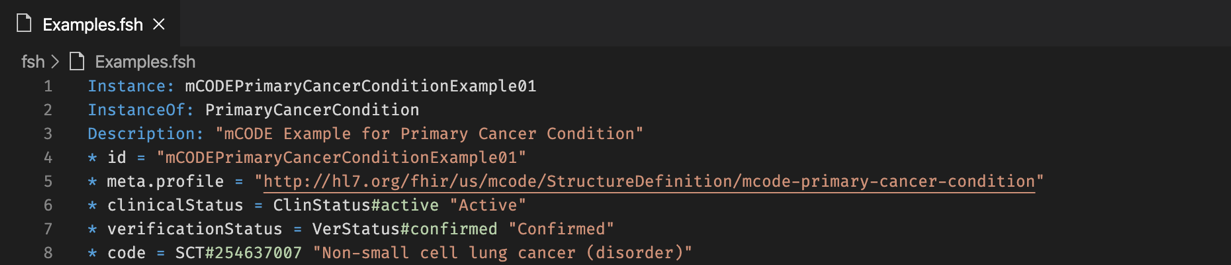 … and optionally modified or appended in config.yaml
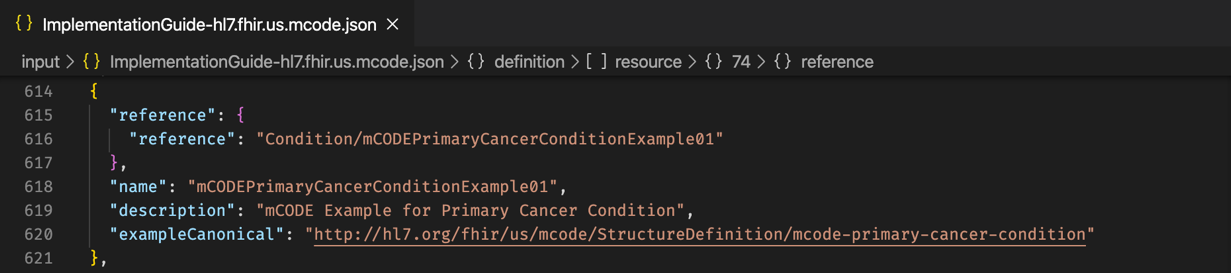 © 2020 The MITRE Corporation. All rights reserved. Approved for Public Release 19-3439. Distribution Unlimited. HL7®, FHIR® and the flame design mark are the registered trademarks of Health Level Seven International
[Speaker Notes: Top Image: An instance defined in a .fsh file using FHIR Shorthand
Bottom Image: How SUSHI automatically populates the Implementation Guide resource with metadata from the instance definition

SUSHI will use the project’s FSH definitions to automatically populate the resource list in the ImplemenationGuide resource.  Although it is not shown here, authors can also provide their own metadata in the config.yaml that will be merged with or appended to the generated resource list. In the near future, the SUSHI team will be investigating the IG Publisher’s auto-resource-population mechanism to determine if the SUSHI implementation can be streamlined further by leveraging the capability of the IG Publisher.]
SUSHI Configuration Beta: IG Page List
The ImplementationGuide “page” list can be populated using pagecontent files
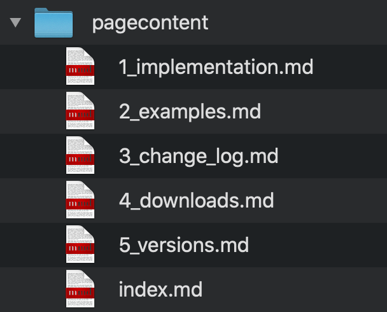 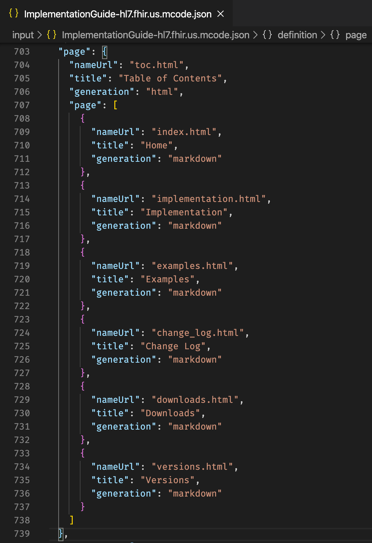 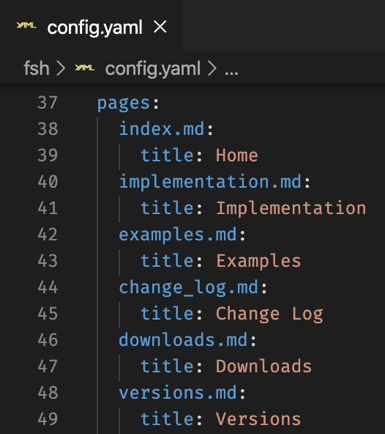 … or discreetly defined in config.yaml
© 2020 The MITRE Corporation. All rights reserved. Approved for Public Release 19-3439. Distribution Unlimited. HL7®, FHIR® and the flame design mark are the registered trademarks of Health Level Seven International
[Speaker Notes: Left Image: An author-provided pages configuration in config.yaml
Center Image: The page files in the filesystem at path: ig-data/input/pagecontent
Right Image: The generated page list in the ImplementationGuide resource

The page list in the ImplementationGuide resource determines the order of the pages in the Table of Contents and the page numbering.  Authors can define their own page configuration in the config.yaml. This gives them total control of the page list, allowing for custom page titles and nested pages. If authors do not specify a pages property in the config.yaml, SUSHI will generate one based on the files in ig-data/input/pagecontent (or ig-data/input/pages). In this case, SUSHI will use prefixed numbers to determine the order and will attempt to extract user-friendly titles from the file names.]
SUSHI Configuration Beta: ig.ini
The ig.ini file can optionally be generated using config.yaml
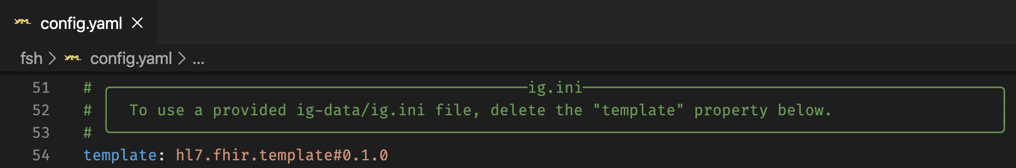 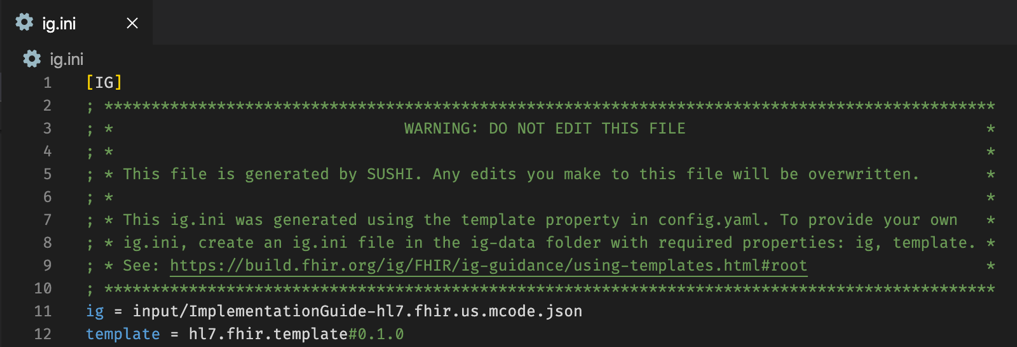 © 2020 The MITRE Corporation. All rights reserved. Approved for Public Release 19-3439. Distribution Unlimited. HL7®, FHIR® and the flame design mark are the registered trademarks of Health Level Seven International
[Speaker Notes: Top Image: The template property in config.yaml, used to indicate the template the IG should use in publishing
Bottom Image: The ig.ini file generated from the config.yaml template property

In most cases, ig.ini contains only two properties: ig and template.  The ig property points to the location of the ImplementationGuide resource; SUSHI provides this value automatically. The template property can be provided by the user in the config.yaml file. If the user does not specify a template property in the config.yaml file, then ig-data/ig.ini will be copied to the output instead.  If the user does not specify a template property in the config.yaml file ig-data/ig.ini does not exist, then SUSHI will not do anything regarding ig.ini.]
SUSHI Configuration Beta: menu.xml
The menu.xml file can optionally be generated using config.yaml
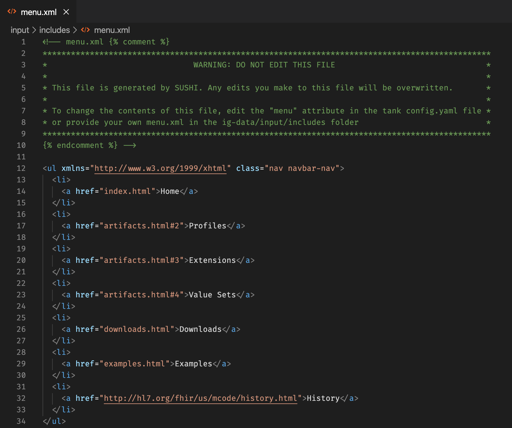 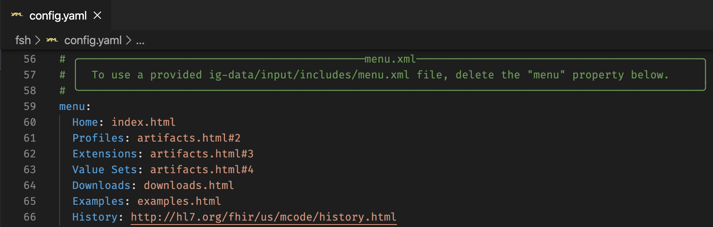 © 2020 The MITRE Corporation. All rights reserved. Approved for Public Release 19-3439. Distribution Unlimited. HL7®, FHIR® and the flame design mark are the registered trademarks of Health Level Seven International
[Speaker Notes: Left Image: the menu property in config.yaml, used for generating the menu.xml file
Right Image: the menu.xml file generated from the config.yaml menu property

The publisher templating framework requires a menu.xml file with an XHTML-formatted menu. Authors can use a simple menu configuration property in config.yaml to have SUSHI generate the proper menu structure for you. If the user does not specify a menu property in the config.yaml file, then ig-data/input/includes/menu.xml will be copied to the output instead.  If the user does not specify a menu property in the config.yaml file and ig-data/input/includes/menu.xml does not exist, then SUSHI will not do anything regarding menu.xml.]
SUSHI Configuration Beta: package-list.json
The package-list.json file can optionally be generated using config.yaml
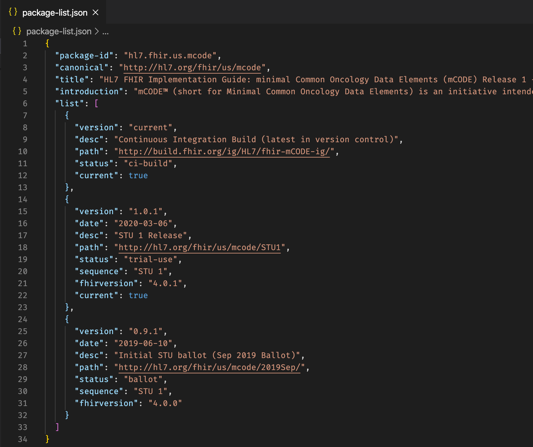 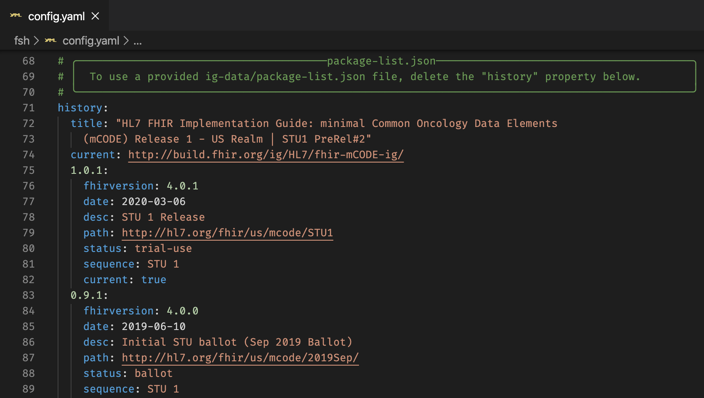 © 2020 The MITRE Corporation. All rights reserved. Approved for Public Release 19-3439. Distribution Unlimited. HL7®, FHIR® and the flame design mark are the registered trademarks of Health Level Seven International
[Speaker Notes: Left Image: The history property in the config.yaml file, used for generating a package-list.json file
Right Image: The package-list.json file generated from the config.yaml history property

The IG Publisher currently uses a package-list.json file to generate information about a package’s history. Authors can specify a history property in config.yaml to have SUSHI generate the package-list.json file for them. The history property corresponds closely with the package-list.json format but allows some metadata to be left out, in which case it defaults to meaningful values based on other information in config.yaml. If the user does not specify a history property in the config.yaml file, then ig-data/package-list.json will be copied to the output instead.  If the user does not specify a history property in the config.yaml file and ig-data/package-list.json does not exist, then SUSHI will not do anything regarding menu.xml.

NOTE: The IG Publisher team has indicated that package-list.json may be deprecated in the future.]
Beta Architecture – Multiple Config Files Use Case
Before
SUSHI
After
.
└── fsh
    ├── ig-data (optional)
    │   ├── ig.ini
    │   ├── input
    │   │   ├── includes
    │   │   │   └── menu.xml
    │   │   └── pagecontent
    │   │       └── index.md
    │   └── package-list.json
    ├── config.yaml
    │
    │
    │
    │
    ├── myfile1.fsh
    └── myfile2.fsh
.
├── fsh
│   └── (all sources still exist here too)
├── ig.ini
├── input
│   ├── ImplementationGuide-hl7.fhir.myig.json
│   ├── includes
│   │   └── menu.xml
│   ├── pagecontent
│   │   └── index.md
│   ├── profiles
│   │   └── StructureDefinition-my-patient.json
│   └── vocabulary
│       └── ValueSet-my-valueset.json
└── package-list.json
COPY
GENERATE
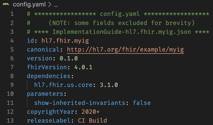 GENERATE
The Ugly

Copies overwrite files already in target folder
The Good

User has more control of IG JSON
The Bad

Duplicate files and folder names
© 2020 The MITRE Corporation. All rights reserved. Approved for Public Release 19-3439. Distribution Unlimited. HL7®, FHIR® and the flame design mark are the registered trademarks of Health Level Seven International
[Speaker Notes: This slide demonstrates how users can continue to specify extra configuration files (e.g., ig.ini, package-list.json, etc) independently – as shown in the file structure on the left-hand side. When this is done, those files will be copied into the target destination where IG Publisher expects them. The rest of the data in config.yaml is still used for generation of the ImplementationGuide resource.

This is still an improvement over SUSHI 0.12.x in that the user has more control over the ImplementationGuide resource file. This still suffers from the problem of having duplicate files and folder names after running SUSHI (e.g., ig.ini exists at ./fsh/ig-
data/ig.ini and at ./ig.ini). Furthermore, if a user manually edits the file in SUSHI’s output path (e.g., ./ig.ini) it will be overwritten the next time SUSHI is run.

NOTE: File structures on this slide assume the current IG Publisher integration configuration, in which all FSH/SUSHI related files go in a “fsh” subfolder.  This causes the IG Publisher to automatically run SUSHI and put the output in the same root folder as contains the “fsh” sub-folder.]
Beta Architecture – Master Config File Use Case
SUSHI
Before
After
.
└── fsh
    ├── config.yaml
    │
    │
    │
    │
    │
    │
    │
    │
    │
    │
    ├── myfile1.fsh
    └── myfile2.fsh
.
├── fsh
│   └── (all sources still exist here too)
├── ig.ini
├── input
│   ├── ImplementationGuide-hl7.fhir.myig.json
│   ├── includes
│   │   └── menu.xml
│   ├── pagecontent
│   │   └── index.md
│   ├── profiles
│   │   └── StructureDefinition-my-patient.json
│   └── vocabulary
│       └── ValueSet-my-valueset.json
└── package-list.json
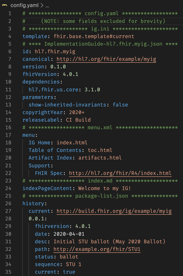 GENERATE
GENERATE
GENERATE
GENERATE
GENERATE
GENERATE
The Ugly

Generated files overwrite files in target folder
SUSHI may be “over-stepping” its boundaries
The Good

User has more control of IG JSON
All config-related info in one place
The Bad

May have duplicate files & folders
SUSHI tightly coupled w/ pub files
© 2020 The MITRE Corporation. All rights reserved. Approved for Public Release 19-3439. Distribution Unlimited. HL7®, FHIR® and the flame design mark are the registered trademarks of Health Level Seven International
[Speaker Notes: This slide demonstrates how users can specify the content of extra configuration files in a single config.yaml file – as shown in the file structure on the left-hand side. When this is done, the extra configuration files (e.g., ig.ini, package-list.json, etc) will be generated into the target destination where IG Publisher expects them. The rest of the data in config.yaml is still used for generation of the ImplementationGuide resource.

This is an improvement over SUSHI 0.12.x in that the user has more control over the ImplementationGuide resource file, there is a single source of truth for all config, and there are fewer duplicate files and folder names. Unfortunately, typical IGs will still have some duplicate files and folders (e.g., page files). An additional downside is that SUSHI is tightly coupled to the expectations of the IG Publisher; any changes in the publisher-required configuration files require changes in SUSHI. Some users also feel that IG support should be outside the scope of SUSHI.

NOTE: File structures on this slide assume the current IG Publisher integration configuration, in which all FSH/SUSHI related files go in a “fsh” subfolder.  This causes the IG Publisher to automatically run SUSHI and put the output in the same root folder as contains the “fsh” sub-folder.]
Beta Architecture – SUSHI MYOB Use Case
Mind Your Own Business
Before
SUSHI
After
.
├── fsh
│   ├── config.yaml
│   │
│   │
│   │
│   │
│   ├── myfile1.fsh
│   └── myfile2.fsh
├── ig.ini
├── input
│   ├── includes
│   │   └── menu.xml
│   └── pagecontent
│       └── index.md
└── package-list.json
.
├── fsh
│   └── (all FSH sources still exist here)
├── ig.ini
├── input
│   ├── ImplementationGuide-hl7.fhir.myig.json
│   ├── includes
│   │   └── menu.xml
│   ├── pagecontent
│   │   └── index.md
│   ├── profiles
│   │   └── StructureDefinition-my-patient.json
│   └── vocabulary
│       └── ValueSet-my-valueset.json
└── package-list.json
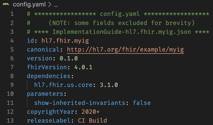 GENERATE
GENERATE
The Ugly

Mixes input and output files together
The Good

Structure is closer to non-FSH projects
User has more control of IG JSON
The Bad

Some config features can’t be used
SUSHI sees nothing outside FSH
© 2020 The MITRE Corporation. All rights reserved. Approved for Public Release 19-3439. Distribution Unlimited. HL7®, FHIR® and the flame design mark are the registered trademarks of Health Level Seven International
[Speaker Notes: This slide demonstrates how users who really do not like SUSHI’s IG-related features can avoid using them by having no ig-data folder and not specifying special config properties in config.yaml – as shown in the file structure on the left-hand side. When this is done, SUSHI only generates the ImplementationGuide JSON and the FHIR resources defined using FSH.  The author is responsible for all other files being in the correct locations for the IG Publisher.

While this approach may work well for some, more novice users may find it difficult. Since SUSHI does not have access to the page files or to bring-your-own-JSON files, it cannot populate them in the ImplementationGuide resource, so the author must do that. In addition, if FSH definitions reference definitions from bring-your-own-JSON files, SUSHI will not be able to resolve those definitions (unless the author moves them to ig-data/input/resources). Lastly, this approach mixes SUSHI output with author input, making a “clean build” more difficult since you must find and delete all SUSHI-generated files among the non-SUSHI-generated files.

NOTE: File structures on this slide assume the current IG Publisher integration configuration, in which all FSH/SUSHI related files go in a “fsh” subfolder.  This causes the IG Publisher to automatically run SUSHI and put the output in the same root folder as contains the “fsh” sub-folder.]
SUSHI 0.13.x BETA Resources
Release Notes: 	
https://github.com/FHIR/sushi/releases/tag/v0.13.0-beta.1
https://github.com/FHIR/sushi/releases/tag/v0.13.0-beta.2

Documentation:
http://build.fhir.org/ig/HL7/fhir-shorthand/branches/beta/sushi.html

Install or Update:
npm install -g fsh-sushi@beta
Talk to us on chat.fhir.org: #shorthand
© 2020 The MITRE Corporation. All rights reserved. Approved for Public Release 19-3439. Distribution Unlimited. HL7®, FHIR® and the flame design mark are the registered trademarks of Health Level Seven International